Bài 2: 
Ôn phép cộng, phép trừ (không nhớ)
(tiết 2)
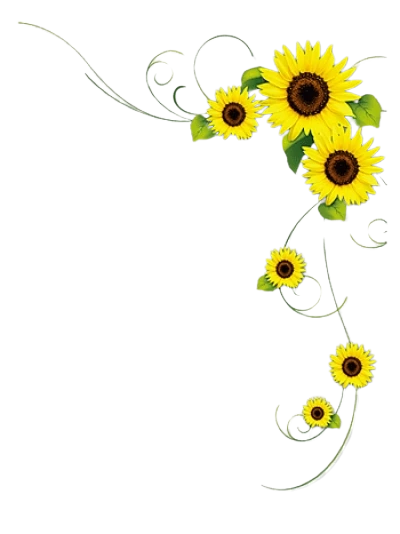 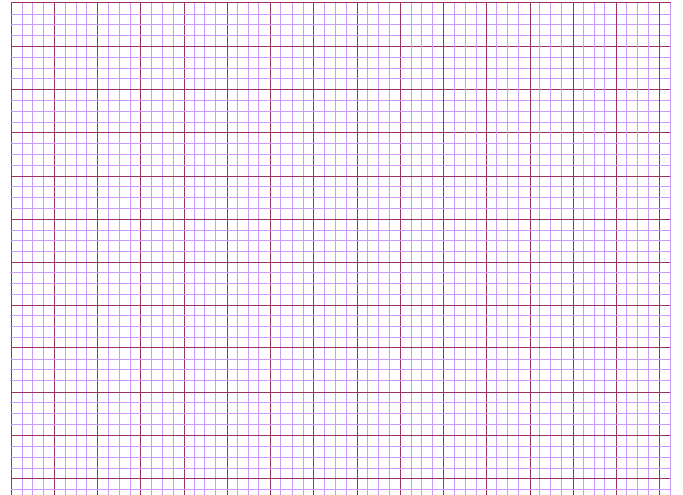 Thứ năm ngày 8 tháng 9 năm 2021
Toán
Ôn phép cộng và phép trừ
 (không nhớ)
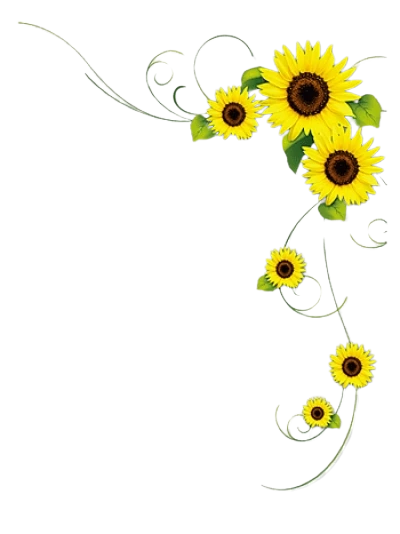 KHỞI ĐỘNG
non
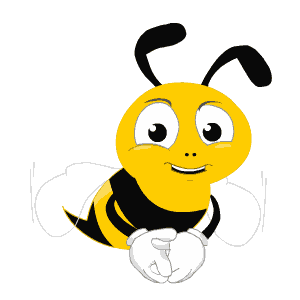 Ong
học
việc
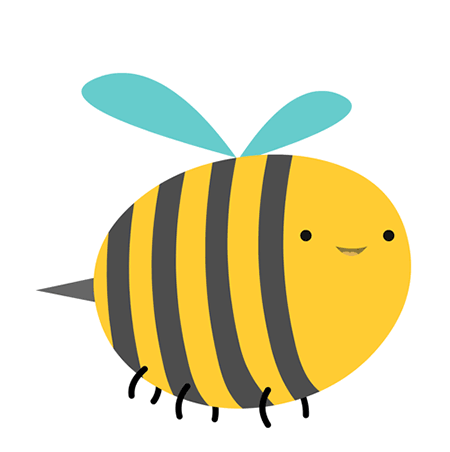 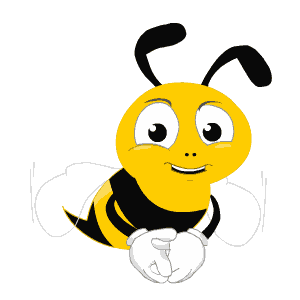 Ong Non đang đi tìm những bông hoa để hút mật. Nhưng chú ONG NON muốn hút được mật hoa thì phải trả lời đúng các câu hỏi. Em hãy giúp Ong Non hút được thật nhiều mật hoa nhé!
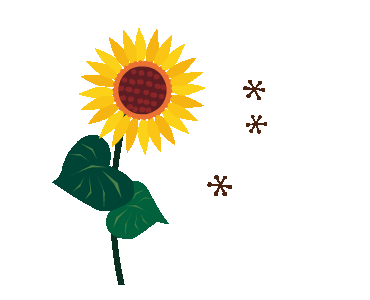 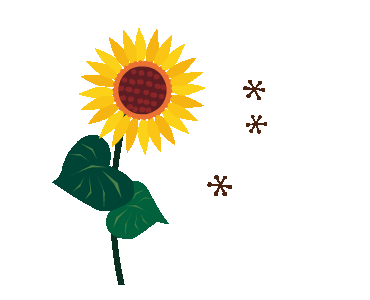 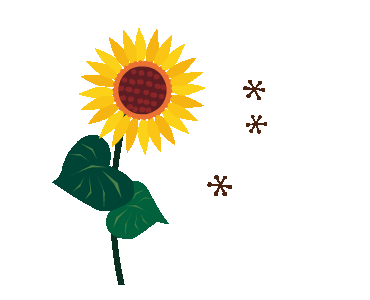 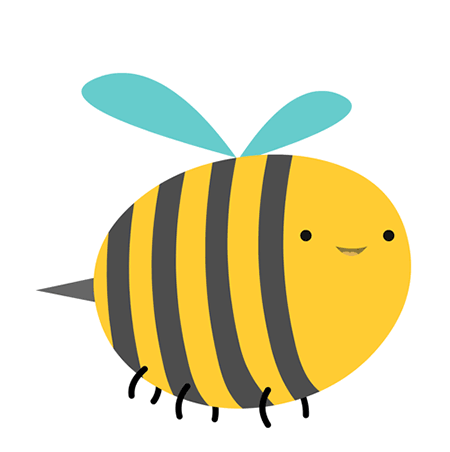 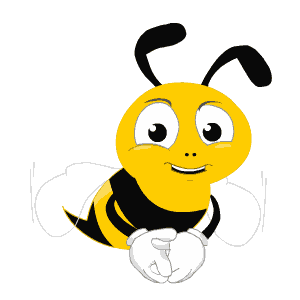 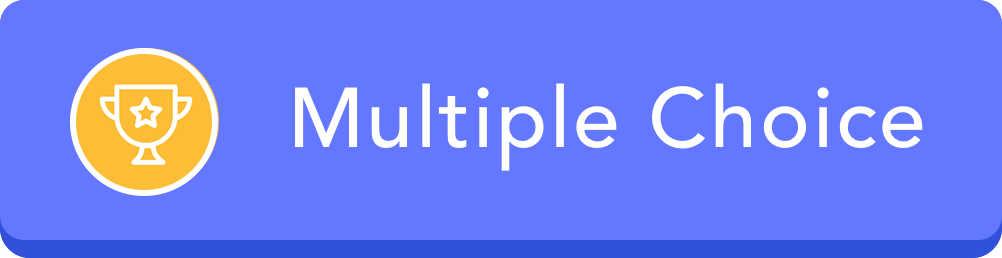 13 + 6 = ?
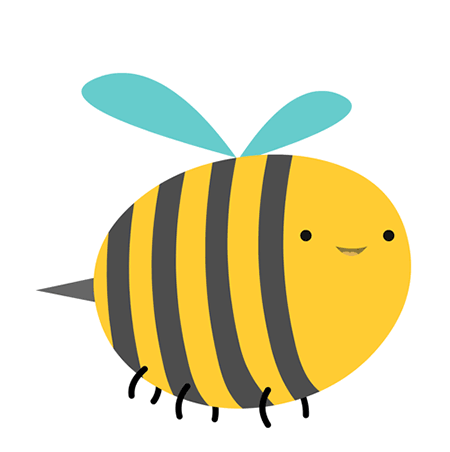 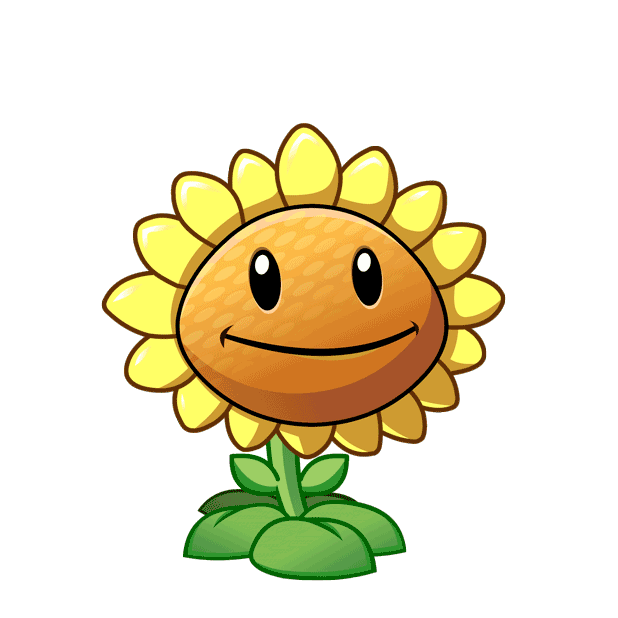 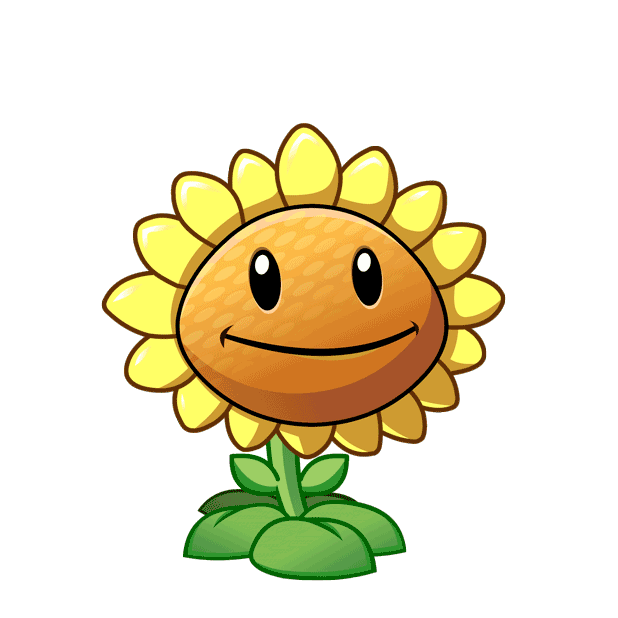 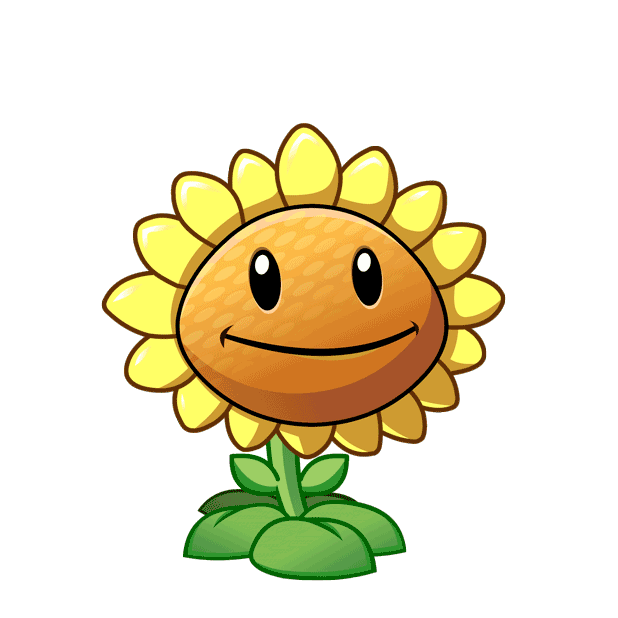 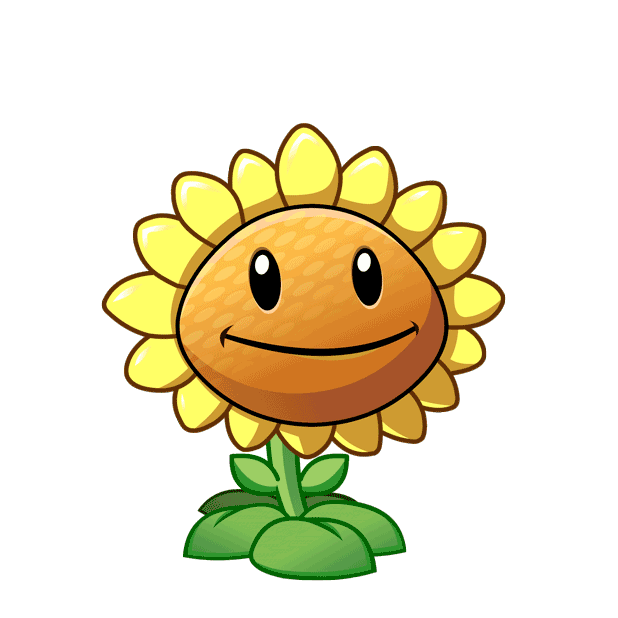 A. 19
B. 9
C. 13
D. 18
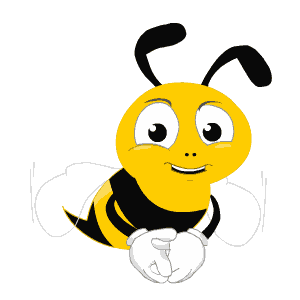 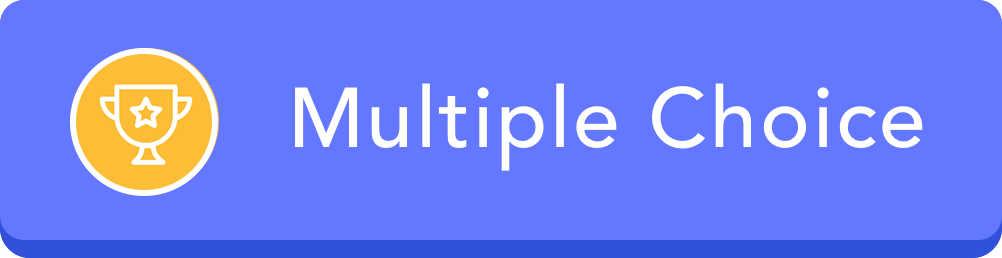 47 – 7 = ?
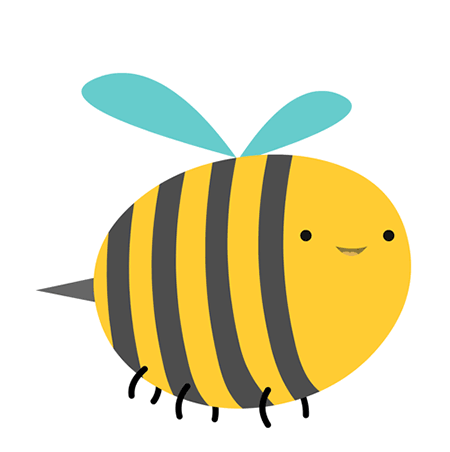 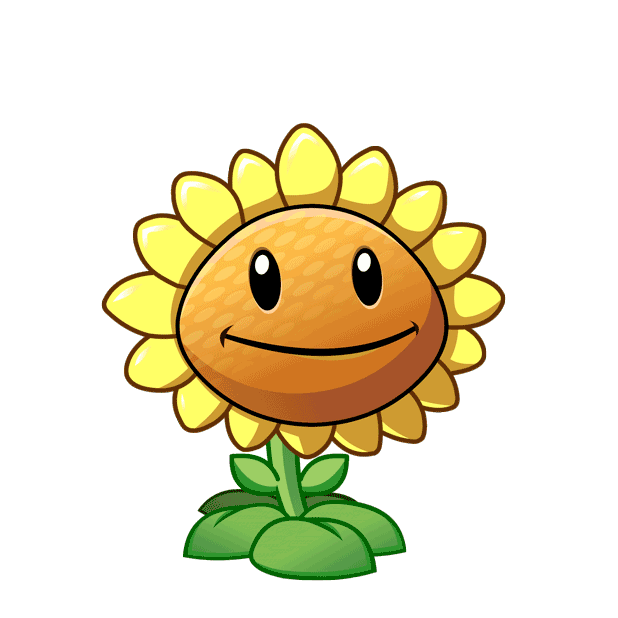 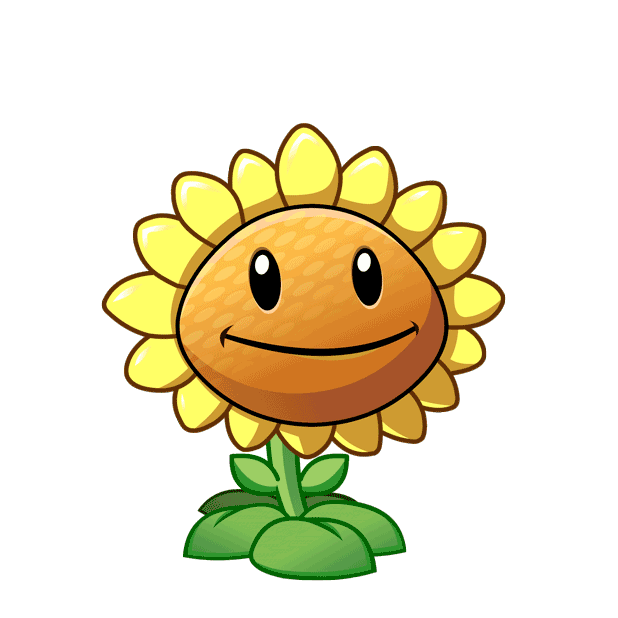 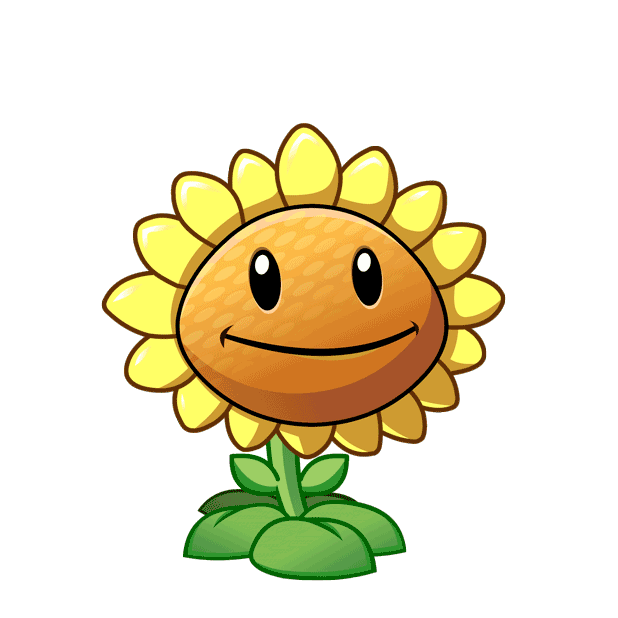 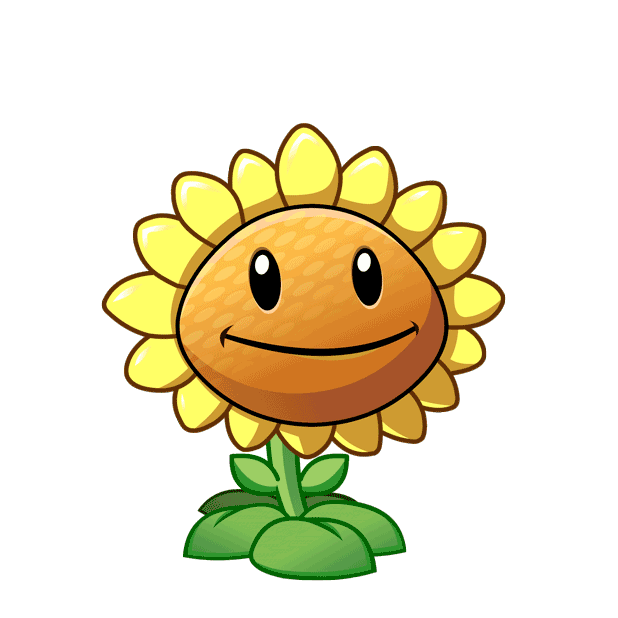 A. 41
B. 40
C. 4
D. 30
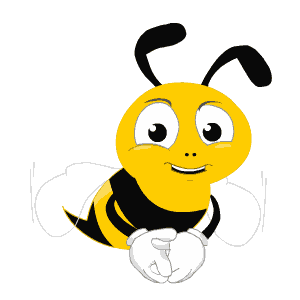 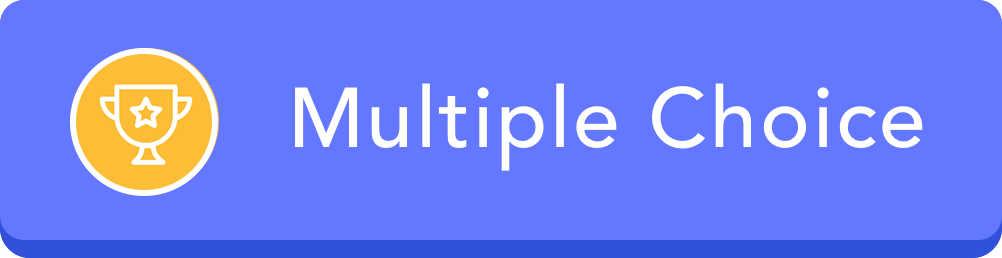 50 + 20 + 10
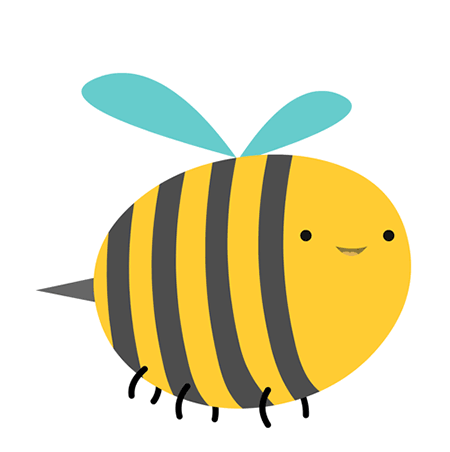 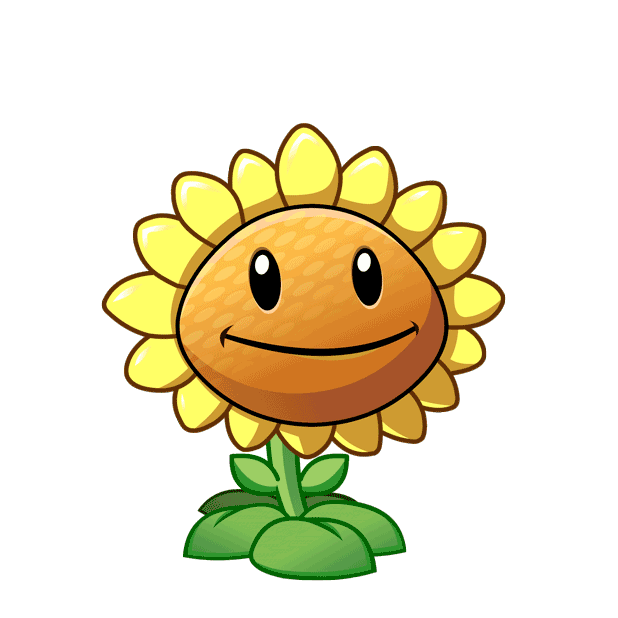 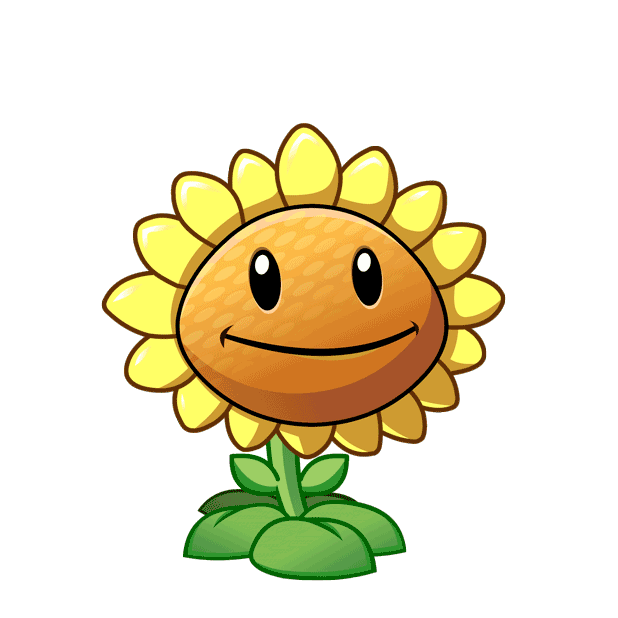 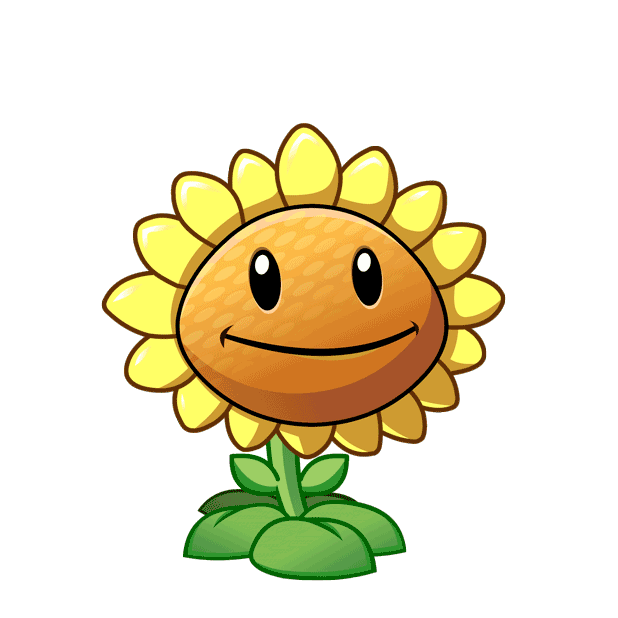 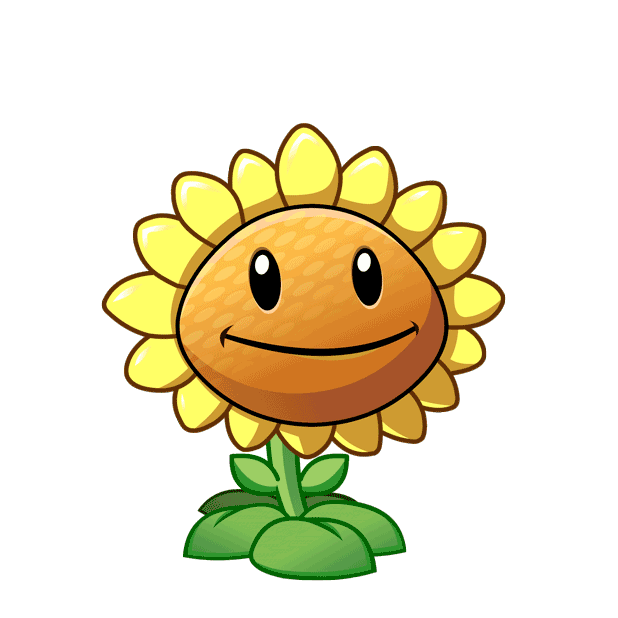 A. 60
B. 70
D. 90
C. 80
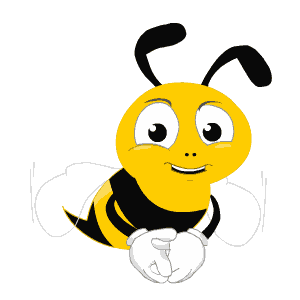 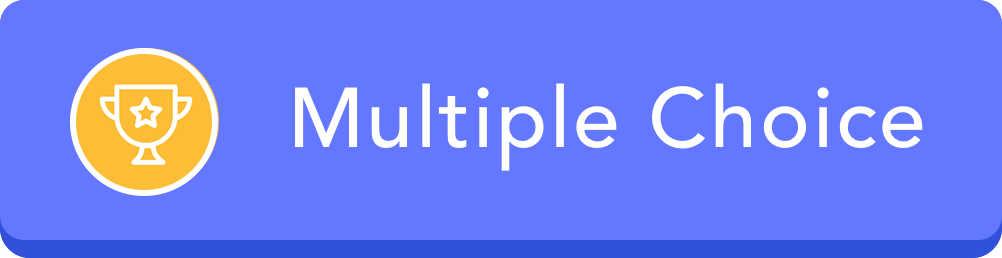 70 – 20 - 30
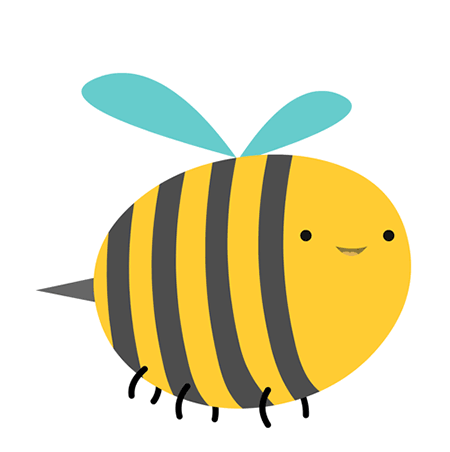 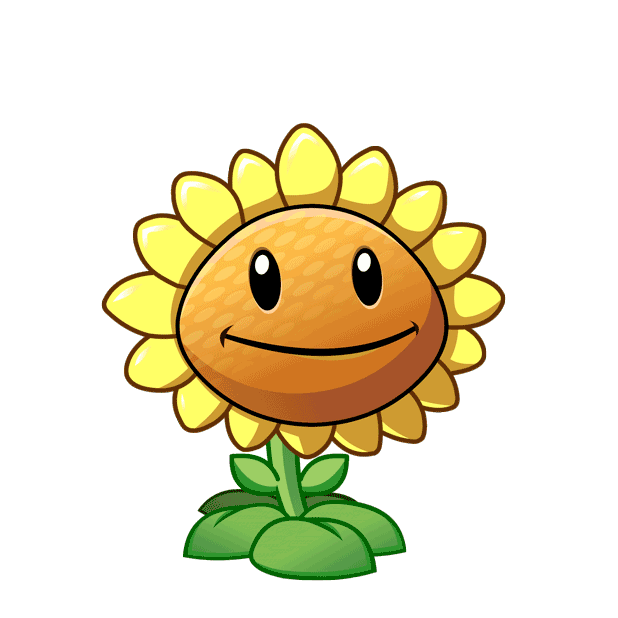 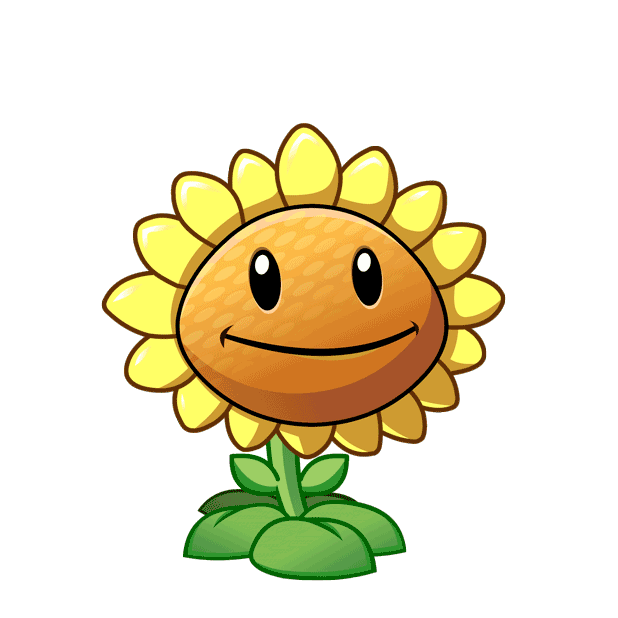 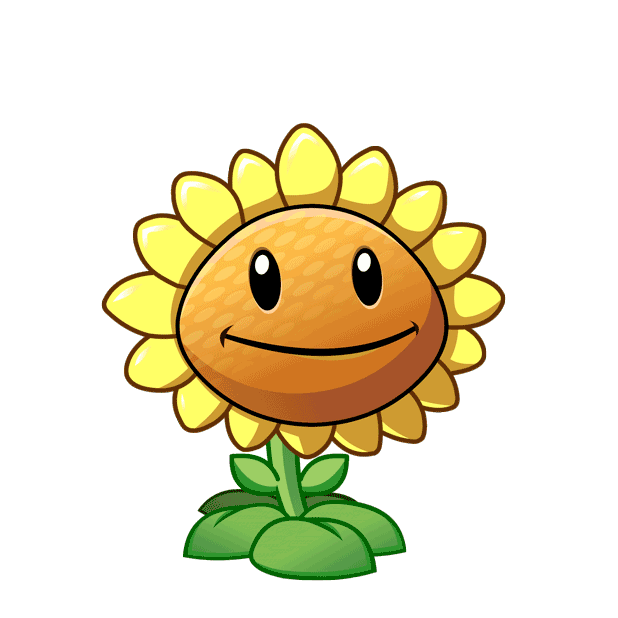 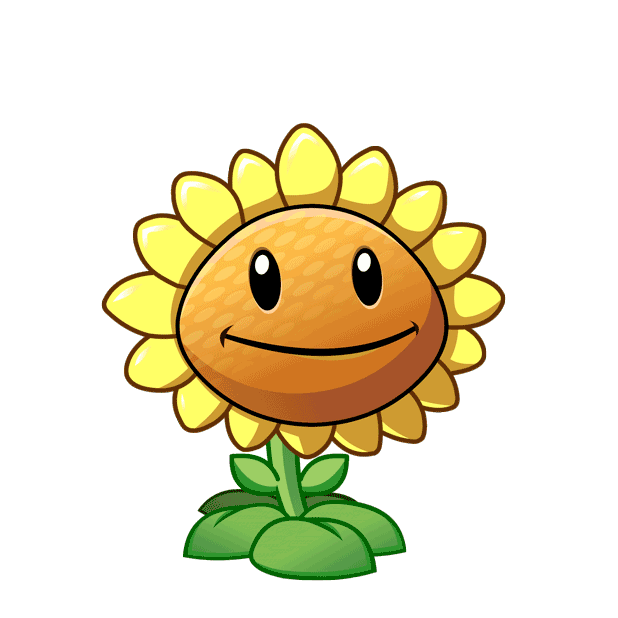 A. 50
B. 40
C. 30
D. 20
LUYỆN TẬP – THỰC HÀNH
4
Tìm lỗi sai trong mỗi phép tính sau rồi sửa lại cho đúng:
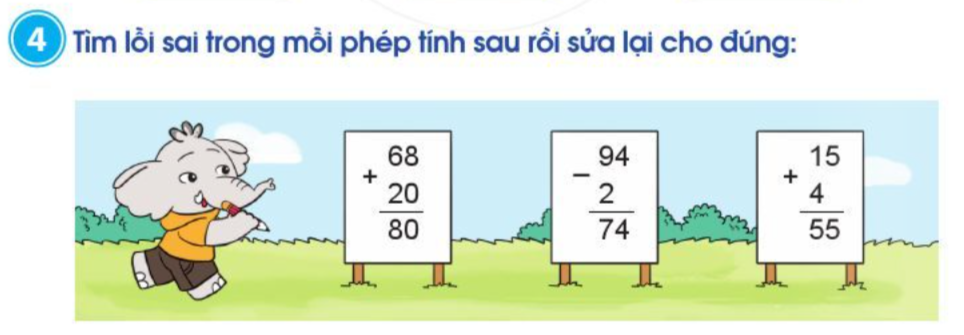 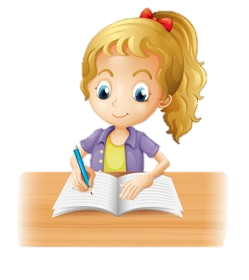 Làm bài tập vào vở
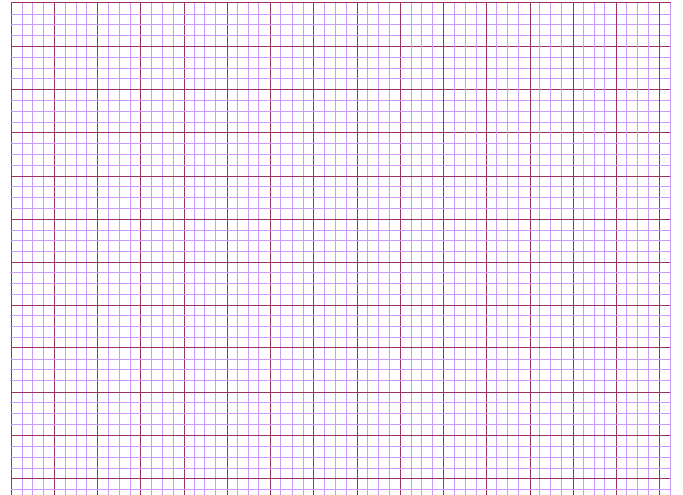 Bài 4: Tìm lỗi sai trong mỗi phép tính sau rồi sửa lại cho đúng:
4
Tìm lỗi sai trong mỗi phép tính sau rồi sửa lại cho đúng:
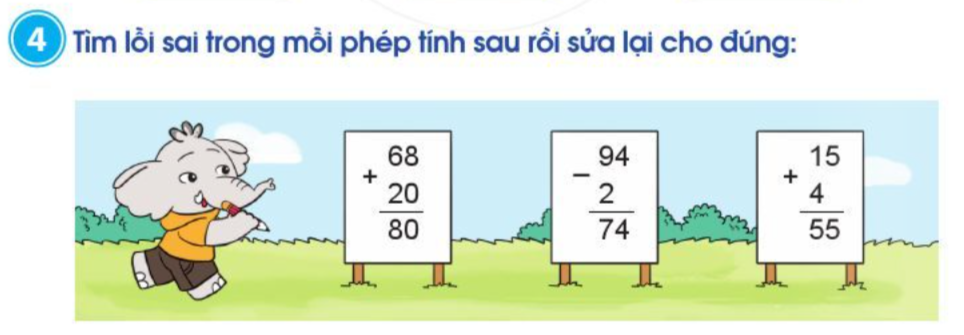 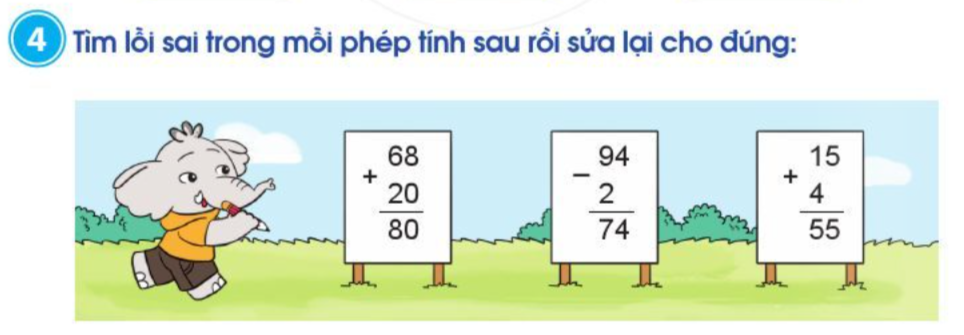 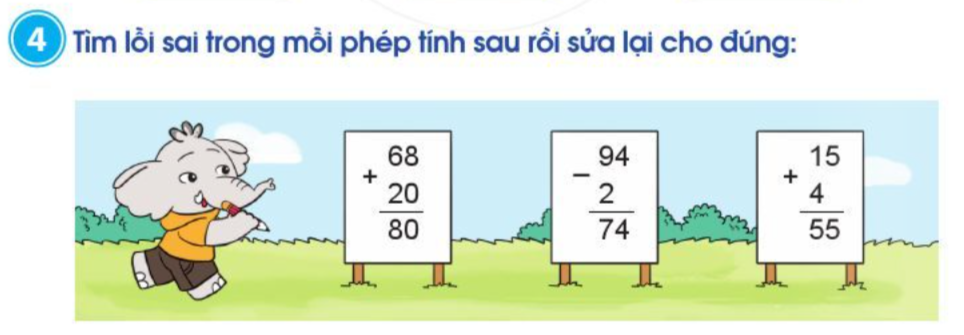 88
92
19
Lưu ý khi đặt tính: 
	+ Hàng đơn vị viết thẳng hàng đơn vị
	+ Hàng chục viết thẳng hàng chục
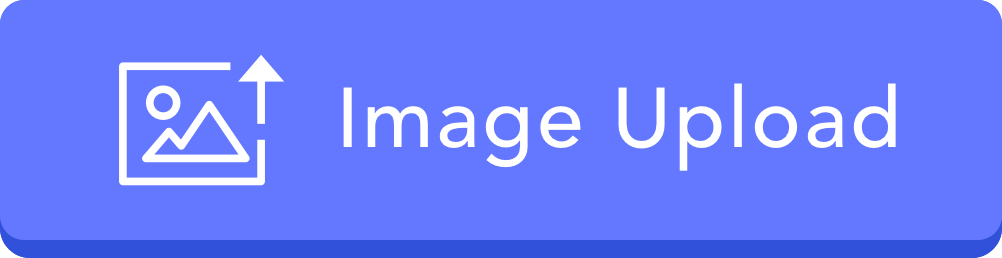 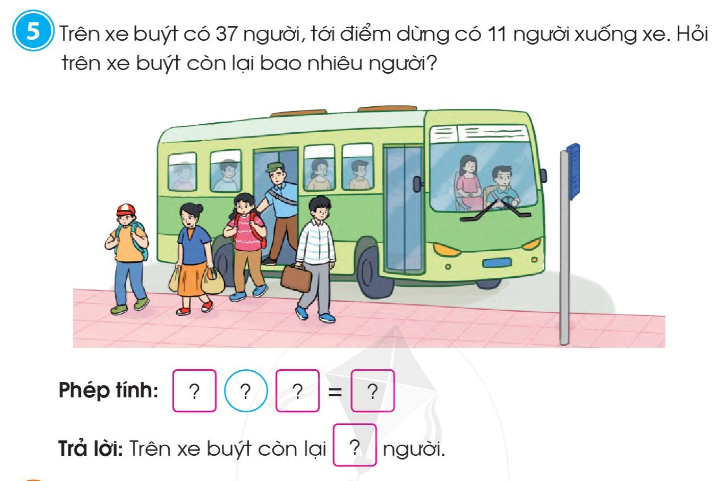 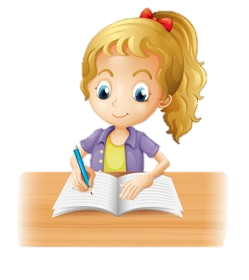 Làm bài tập vào vở
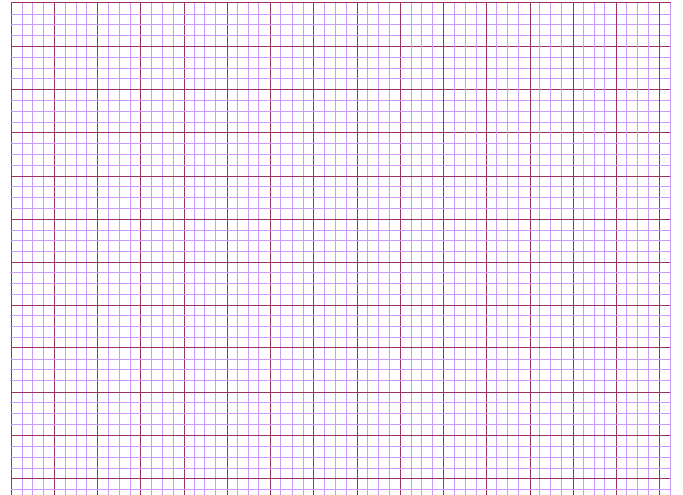 Bài 4: Tìm lỗi sai trong mỗi phép tính sau rồi sửa lại cho đúng:
94
  2
68
20
15
 4
-
+
+
19
88
92
Bài 5:
Phép tính:
Trả lời:
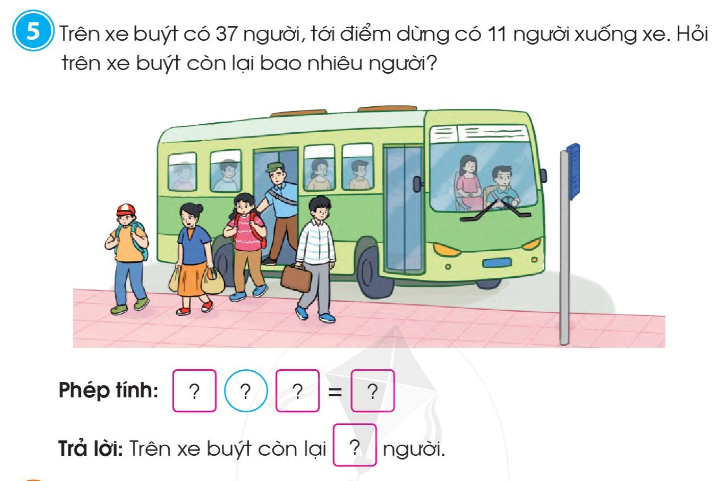 37
-
11
26
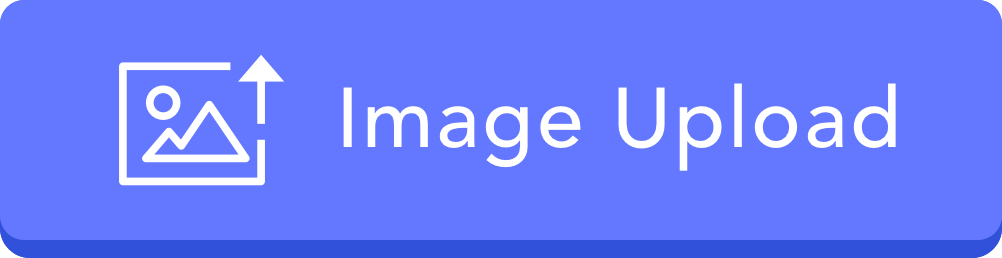 26
6
Thực hành lập phép tính:
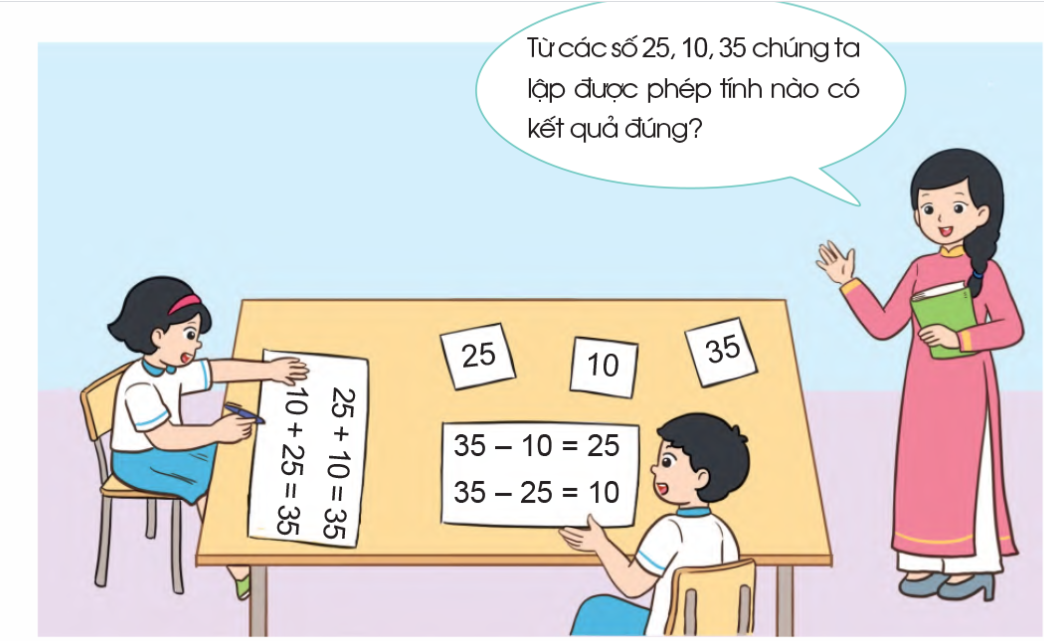 Làm bài tập vào vở
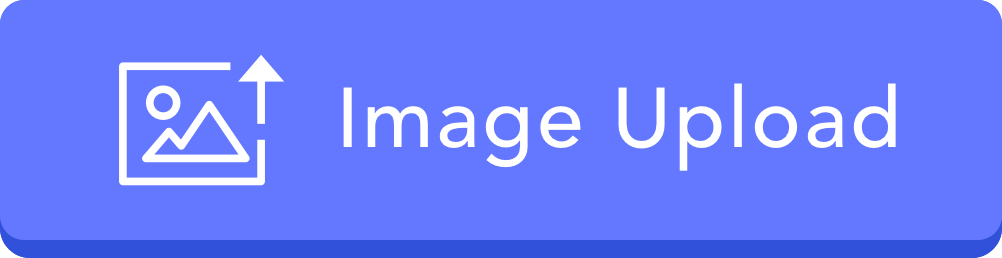 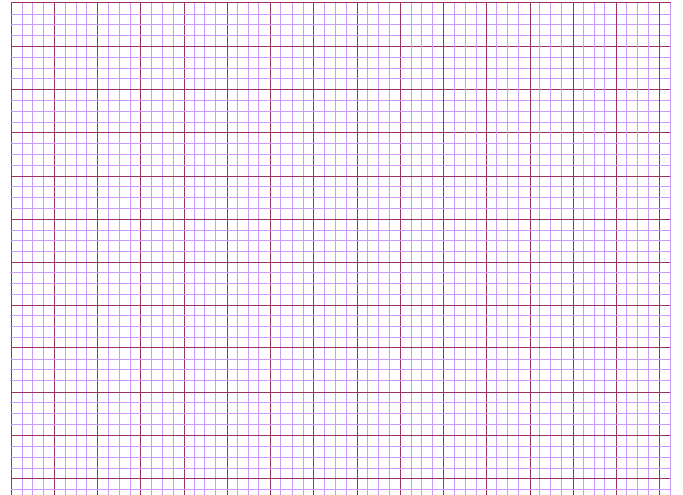 Bài 5:
Phép tính: 37 – 11 = 26
Trả lời: Trên xe buýt còn lại 26 người.
Bài 6: Thực hành lập phép tính
25 +  10  =  35
25 +  10  =  35
35 –   10  = 25
35  –  25 =  10
GIẢI CỨU CHÚ KHỈ
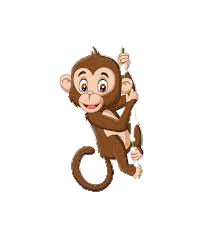 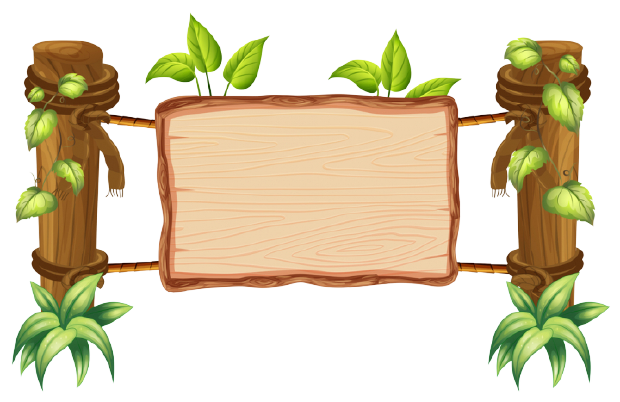 Để giải cứu Khỉ Con không bị Cá Sấu ăn thịt, em hãy trả lời đúng các câu hỏi  nhé!
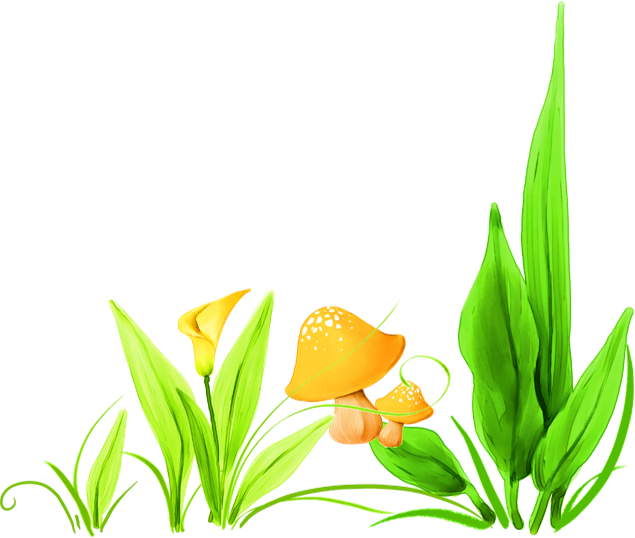 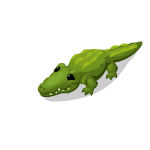 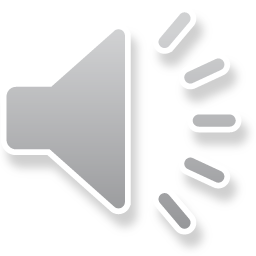 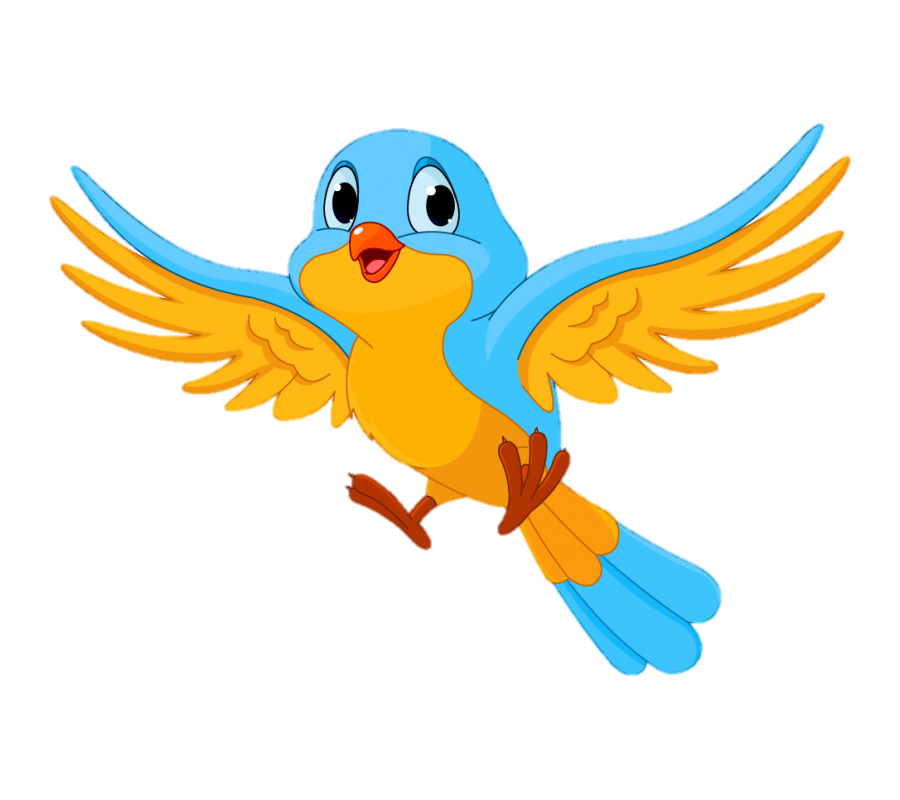 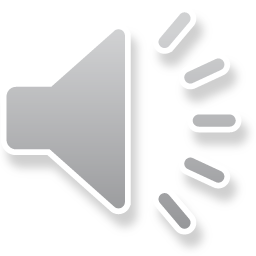 Thỏ em được 12 của cà rốt, thỏ anh hái được 20 của cà rốt. Hỏi hai anh em hái được tất cả bao nhiêu củ cà rốt?
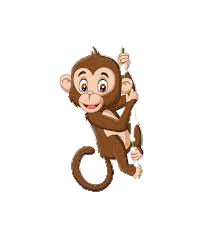 A. 8 củ cà rốt
B. 22 củ cà rốt
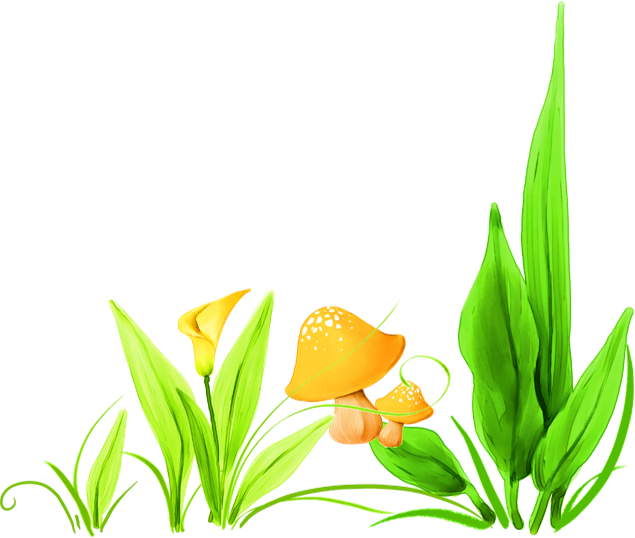 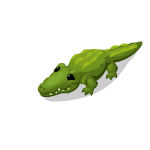 C. 32 củ cà rốt
D. 30 củ cà rốt
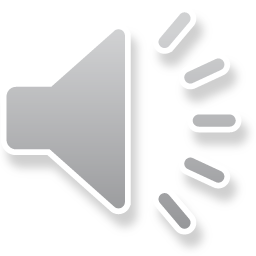 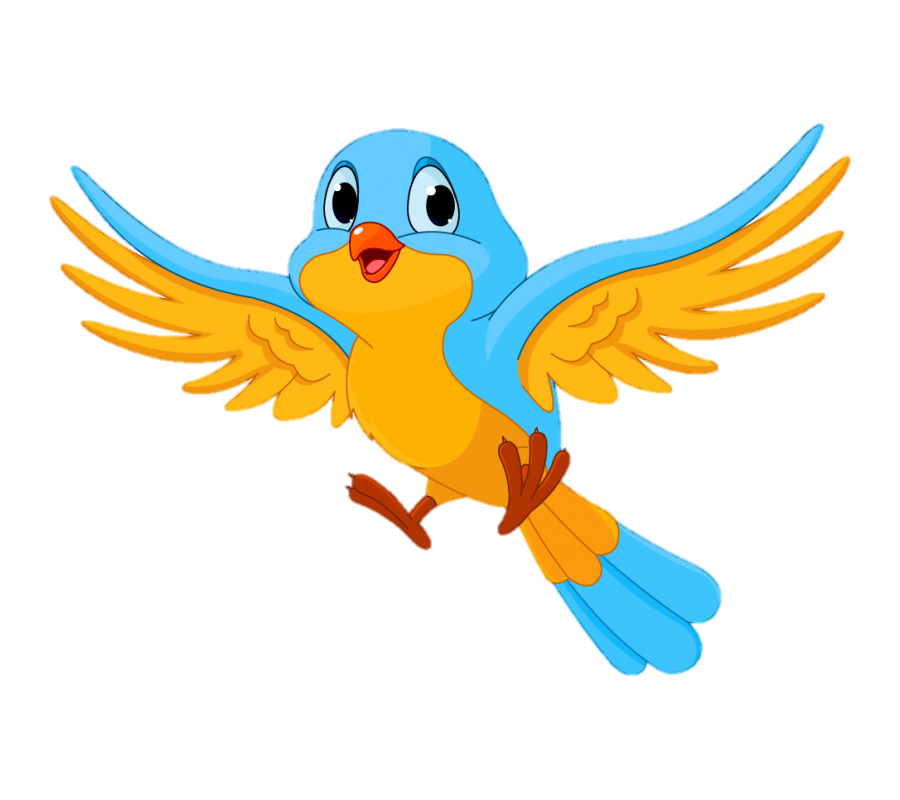 Từ các số:
10, 8, 18
Hãy lập các phép tính đúng.
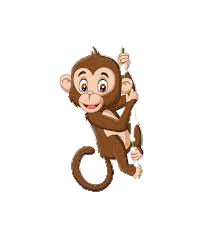 A. 10 + 8 = 18
B. 18 – 10 = 8
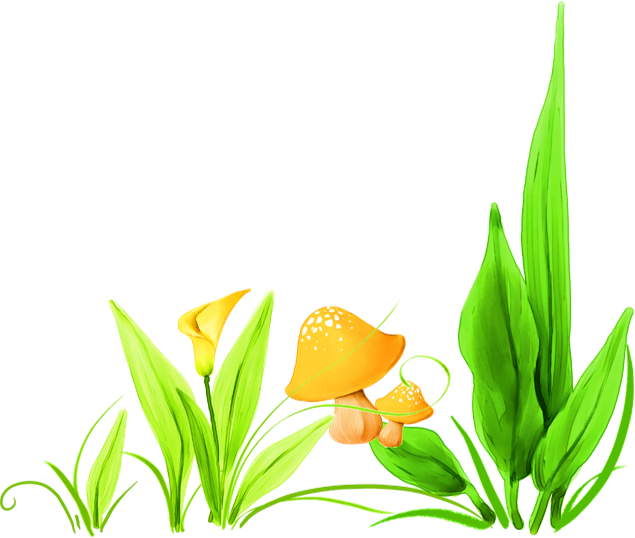 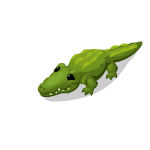 C. 18 + 8 = 10
D. 18 – 8 = 10
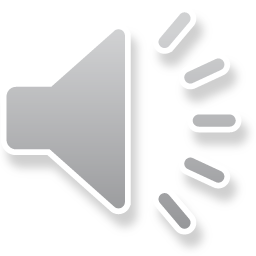 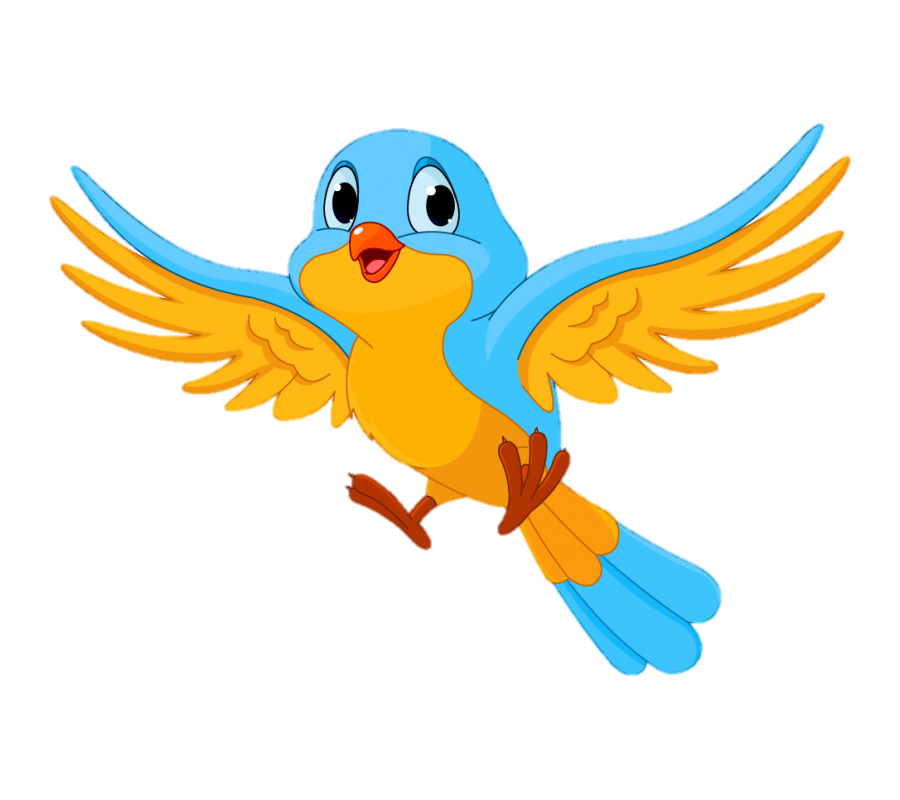 Phép tính nào đúng?
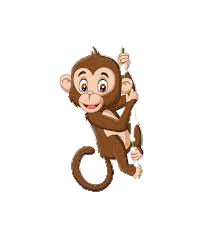 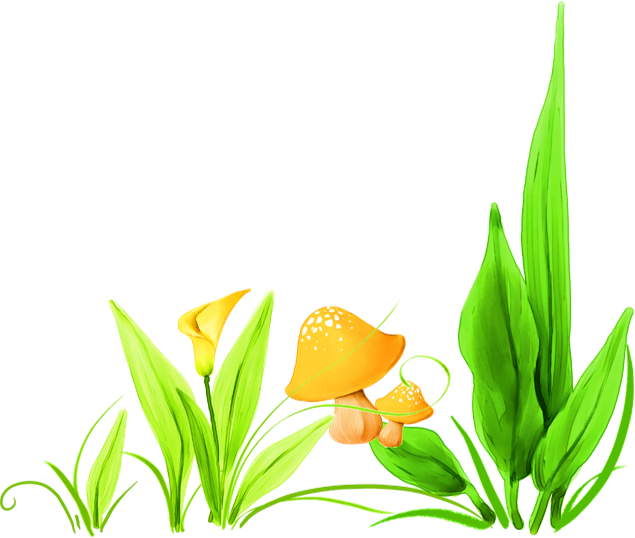 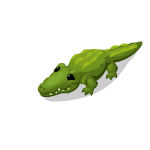 DẶN DÒ